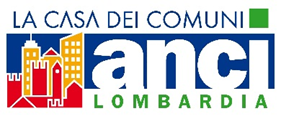 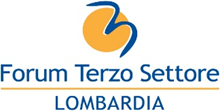 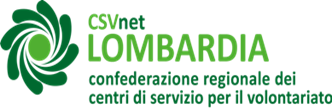 Presentazione del Laboratorioper un sistema collaborativo tra enti locali e enti di terzo settore
Milano, 14 maggio 2021
1
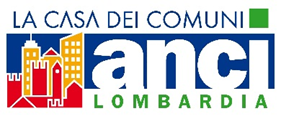 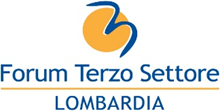 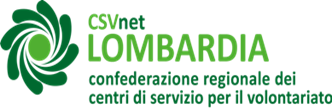 Il LABORATORIO si svilupperà avendo ad oggetto quattro moduli:1) l’Amministrazione condivisa nella programmazione degli enti locali;2) l’Amministrazione condivisa nelle forme della co-progettazione, dell’accreditamento e delle convenzioni con APS e ODV;3) patti di collaborazione, promozione della cultura del volontariato;4) uso e valorizzazione dei beni e degli immobili pubblici, anche per finalità sociali.
2
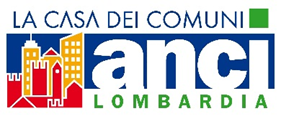 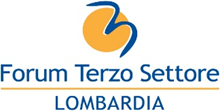 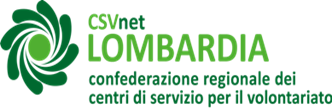 Il LABORATORIO è stato progettato sulla base dei seguenti presupposti:1) l’Amministrazione condivisa NON si sostituisce ai contratti pubblici , disciplinati dal CCP, ma arricchisce il set degli strumenti a disposizione degli attori;2) si assume la conoscenza di base degli istituti degli articoli 55 e ss. del CTS;3) si assume come base l’inquadramento dell’Amministrazione condivisa formulato dalla Corte costituzionale nella sentenza n. 131/2020;4) la principale finalità del Laboratorio è trasferire ai partecipanti la piena padronanza degli istituti ai fini della successiva condivisione e diffusione nei territori.
3
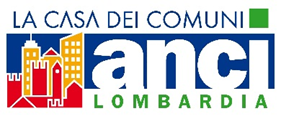 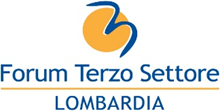 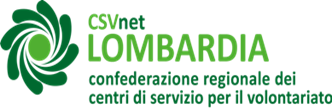 I MODULI si svolgeranno sulla base della seguente metodologia:1) nella prima giornata sarà svolto un approfondimento degli istituti di riferimento;2) nella seconda sessione saranno esaminati i procedimenti attivabili dalla PA;3) nel terzo ed ultimo appuntamento sarà dedicata l’attenzione ai procedimenti ad istanza degli ETS;4) infine, saranno esaminate buone pratiche svolte in Italia, al fine di verificarne la scalabilità e la replicabilità.
4
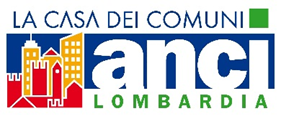 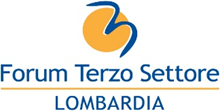 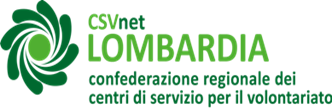 Da un punto di vista contenutistico, gli istituti di riferimento saranno esaminati – in ottica laboratoriale – muovendo dalle seguenti fonti normative e provvedimenti delle competenti Amministrazioni:a) legge delega n. 106/2016;b) CTS – Codice del Terzo settore (d. lgs. n. 117/2017 e ss. mm.);c) CCP – Codice dei contratti pubblici (d. lgs. n. 50/2016 e ss. mm.);d) DM n. 72 del 31 marzo 2021 di approvazione delle Linee guida sul rapporto fra PA ed enti di Terzo settore;e) legislazione regionale vigente in relazione alle attività di interesse generale;f) DGR n. XI/4563 del 19 aprile 2021.
5
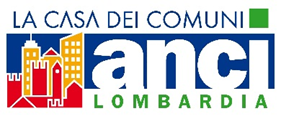 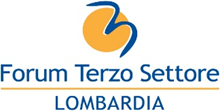 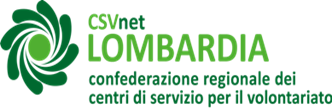 Le Linee guida sul rapporto fra PA ed enti di Terzo settore:i) finalità ed oggetto;ii) inquadramento generale degli istituti;iii) ambito soggettivo;iv) principi comuni;v) i singoli procedimenti;vi) rendicontazione e monitoraggio e controllo;vii) adempimenti in materia di trasparenza e di pubblicità.
6
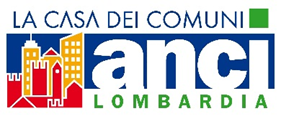 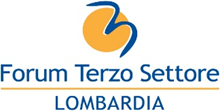 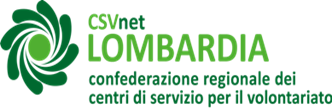 Quali ASPETTATIVE per la fine del percorso laboratoriale:a) confronto serio e responsabile sull’Amministrazione condivisa;b) mettersi in discussione e agire il cambiamento;c) cogliere le opportunità e non eludere le insidie;d) avviare processo di capacitazione delle PA e degli ETS;e) coltivare una cultura (politica, organizzativa ed amministrativa) dell’Amministrazione condivisa;f) ridurre gradualmente il peso della «mano pubblica».
7
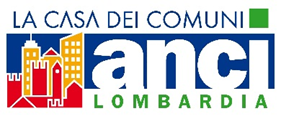 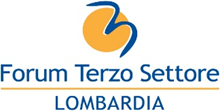 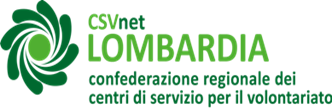 Facciamoci un grande in bocca al lupoGrazie per l’attenzioneLuciano GALLO
8